TỔNG HỢP 
TÌNH HÌNH KINH TẾ - XÃ HỘI
Tháng 11 và 11 tháng đầu năm 2024

(Nguồn: Tổng cục Thống kê)
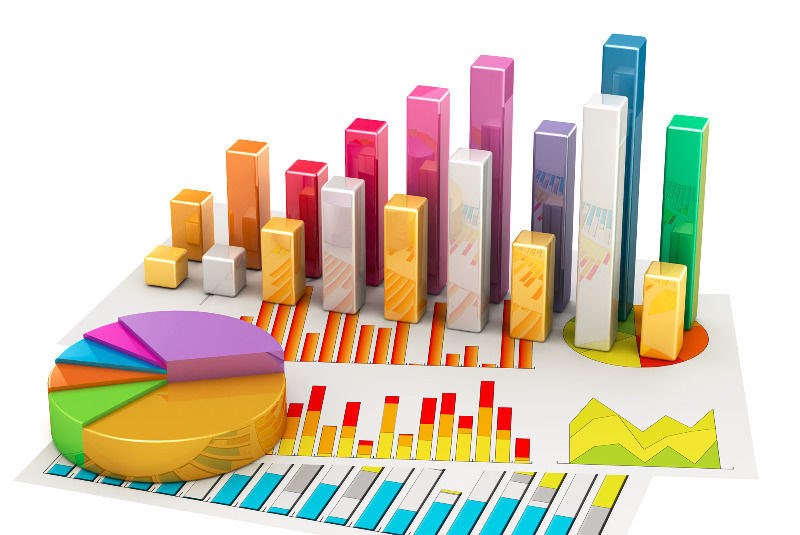 cfcvietnam.vn
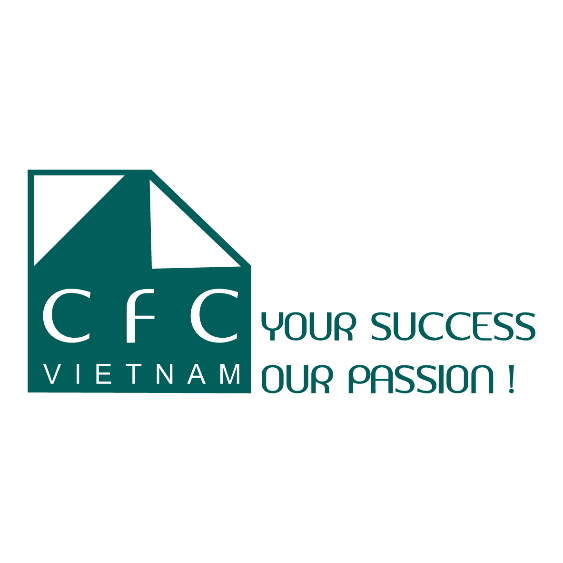 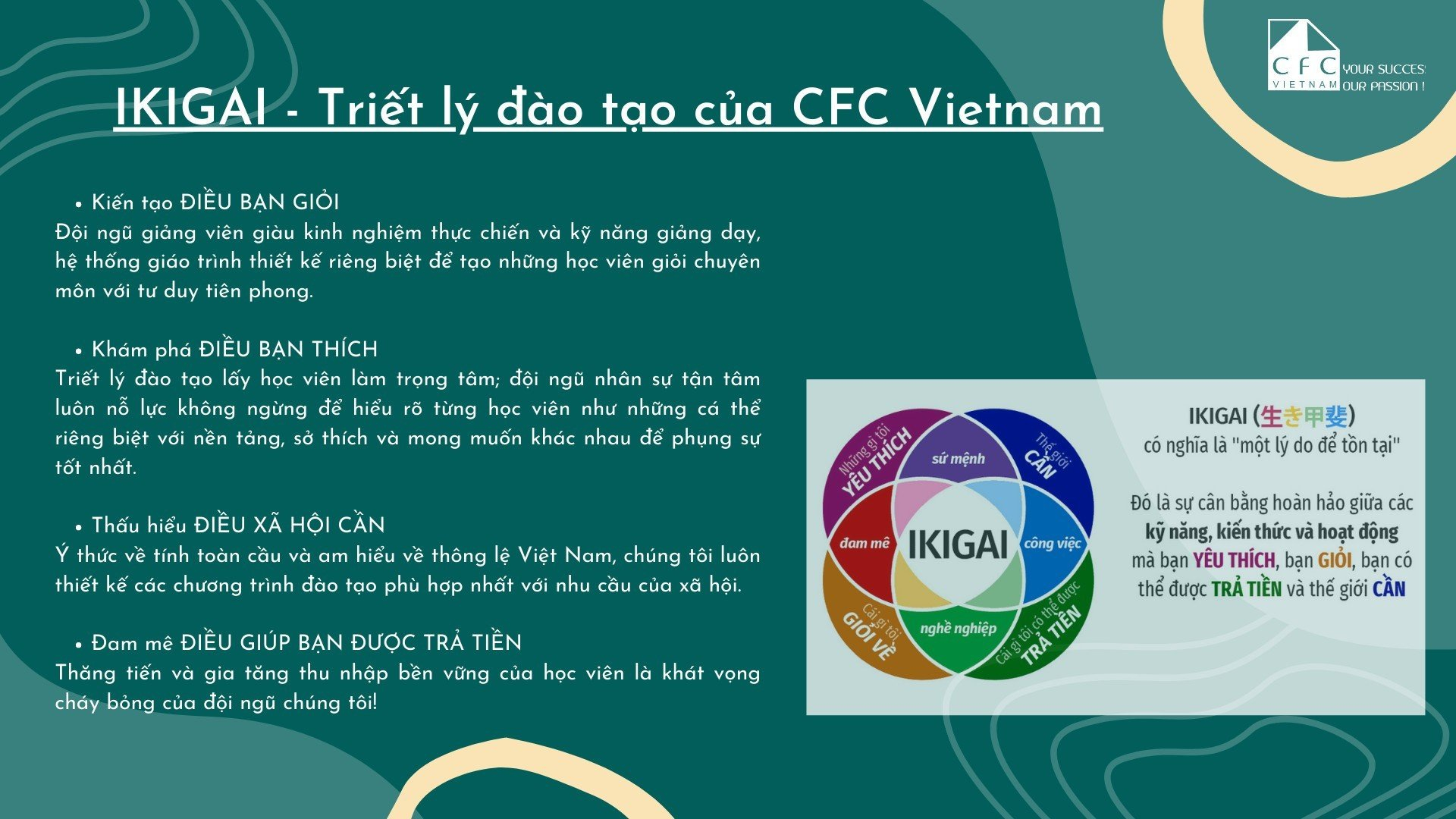 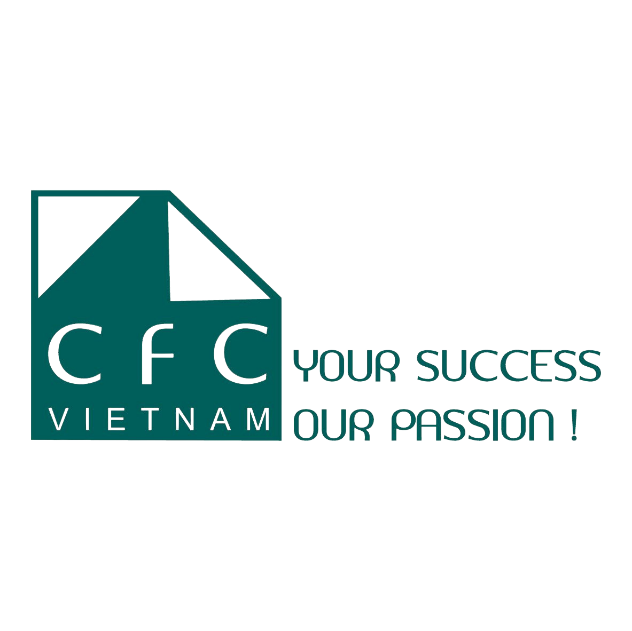 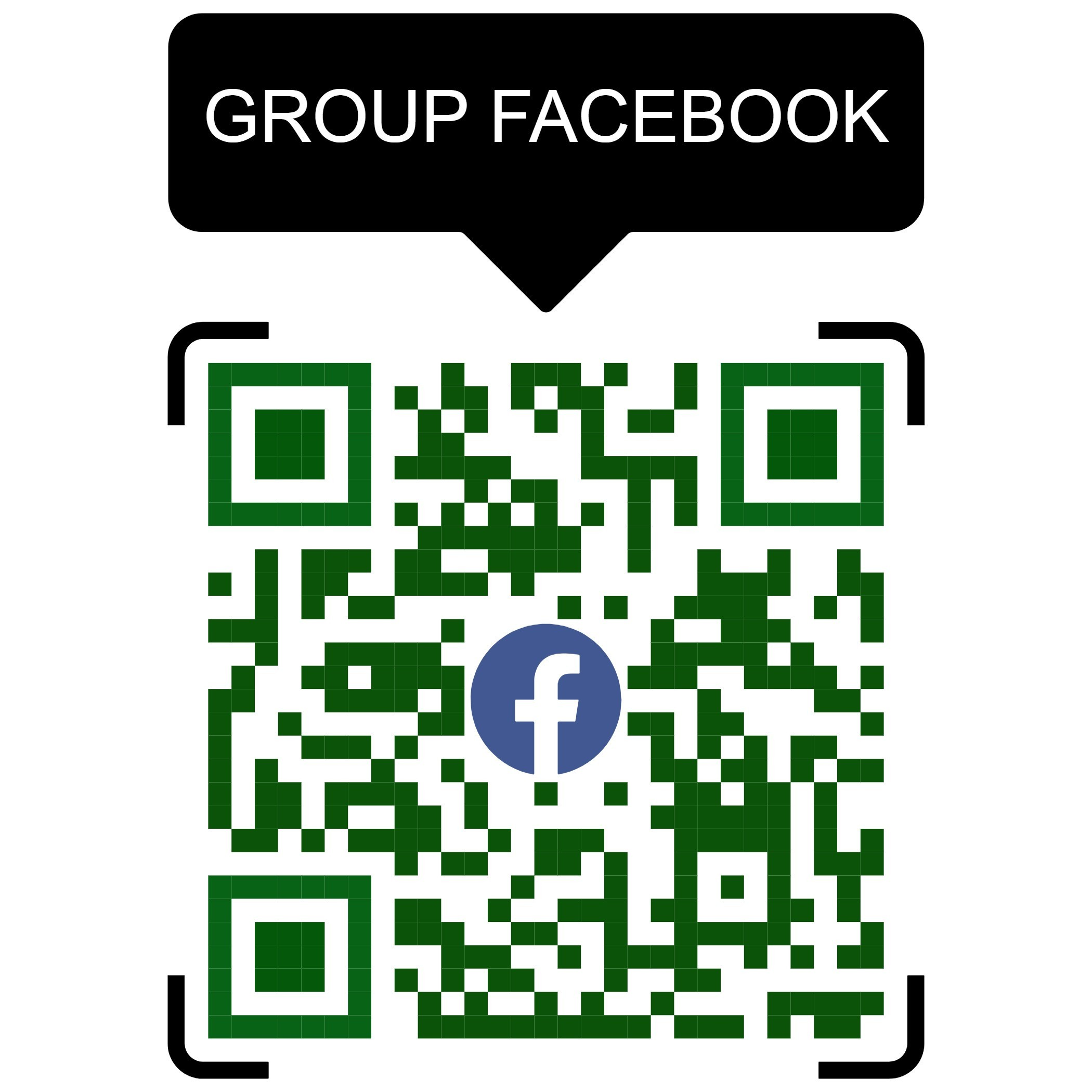 Join with us
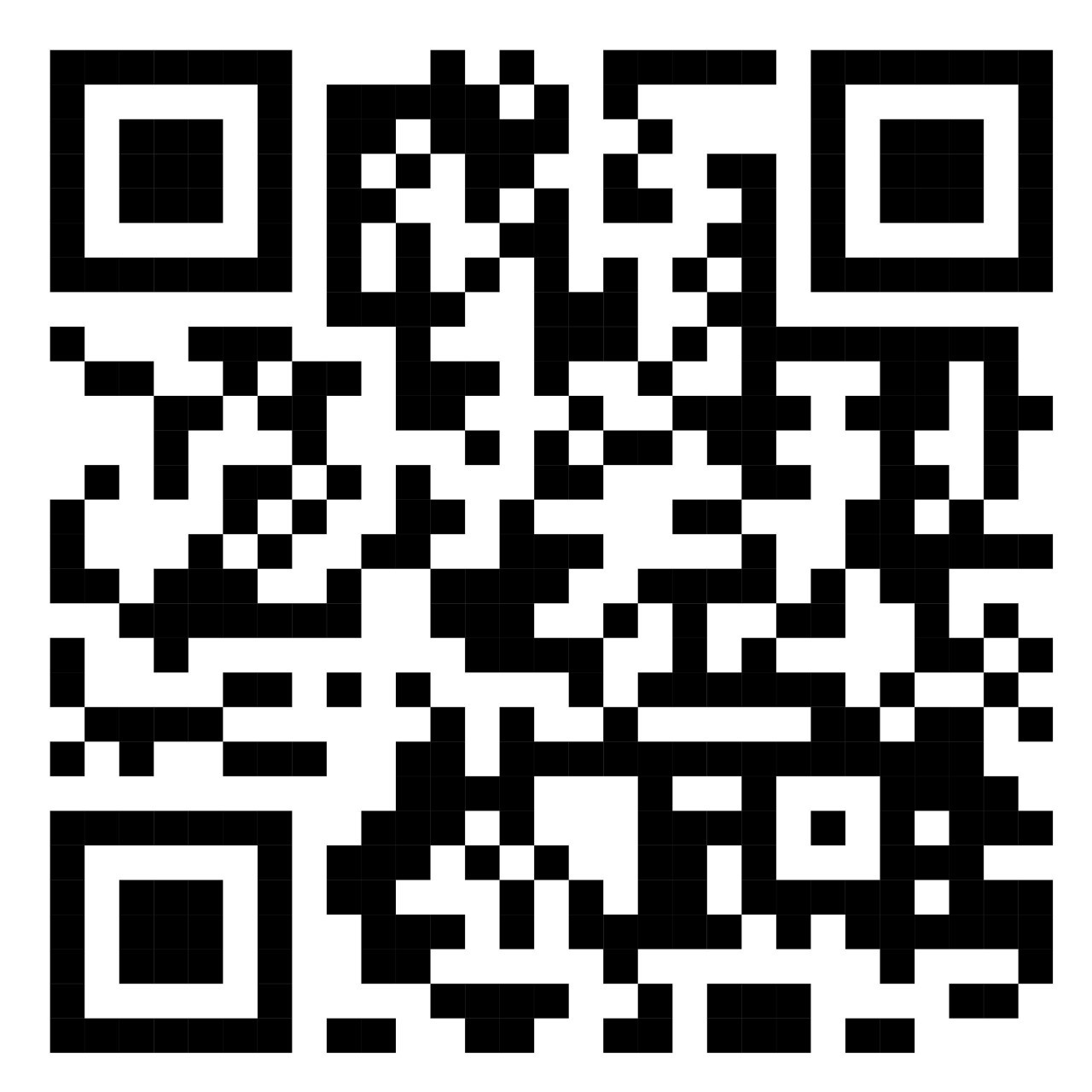 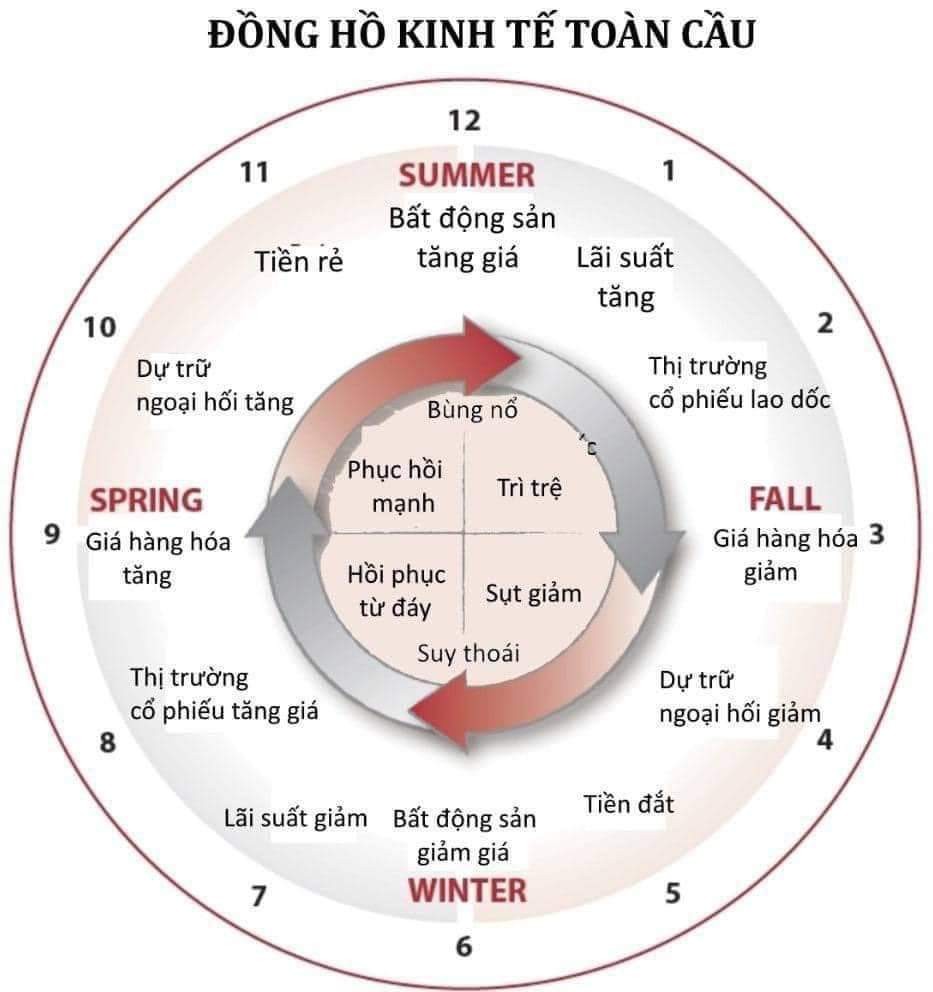 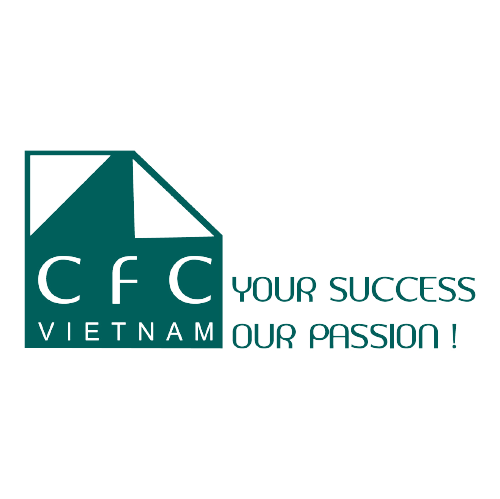 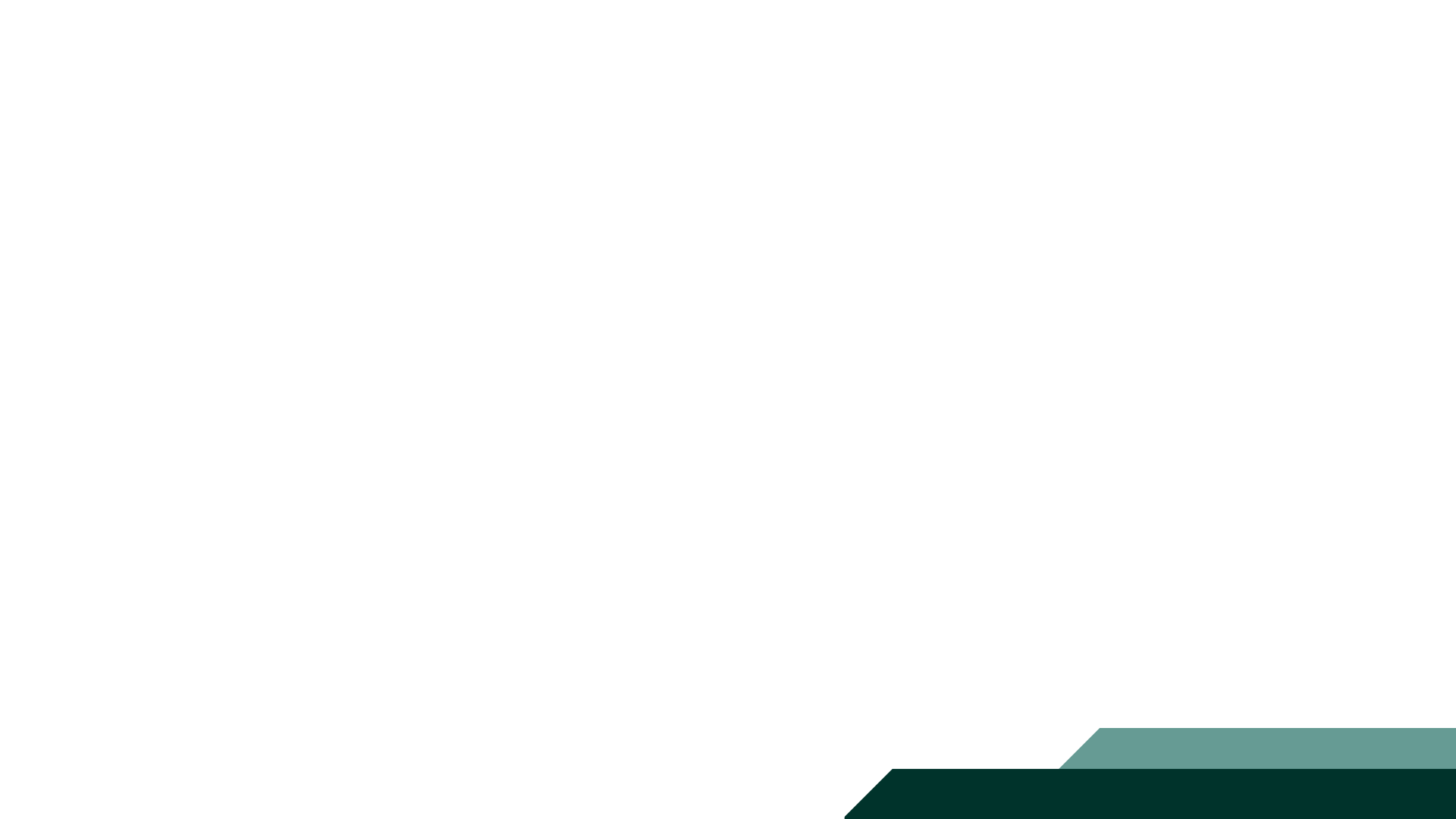 08.2371.3456
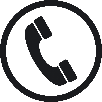 cfcvietnam.vn
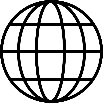 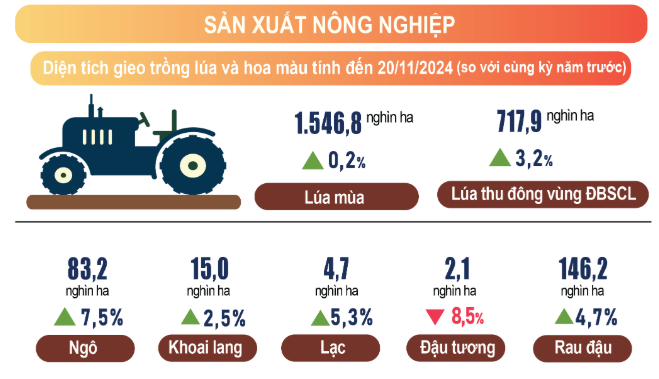 0823.71.3456
0823.71.3456
https://cfcvietnam.vn/
https://cfcvietnam.vn/
0823.71.3456
0823.71.3456
https://cfcvietnam.vn/
https://cfcvietnam.vn/
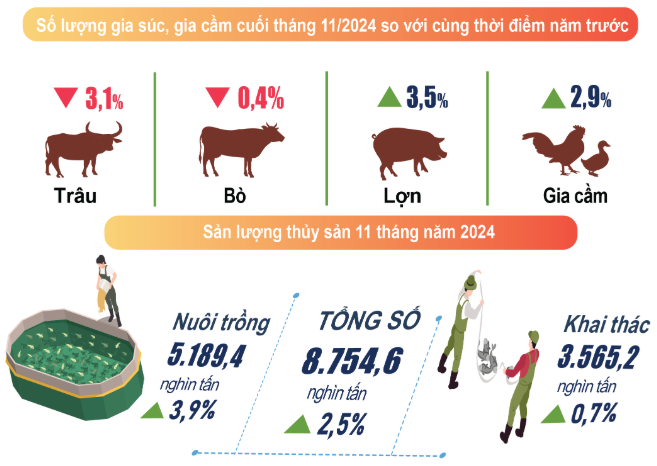 0823.71.3456
0823.71.3456
https://cfcvietnam.vn/
https://cfcvietnam.vn/
0823.71.3456
0823.71.3456
https://cfcvietnam.vn/
https://cfcvietnam.vn/
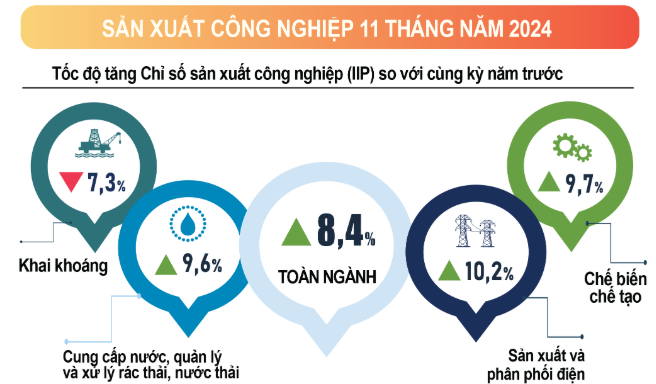 0823.71.3456
0823.71.3456
https://cfcvietnam.vn/
https://cfcvietnam.vn/
0823.71.3456
0823.71.3456
https://cfcvietnam.vn/
https://cfcvietnam.vn/
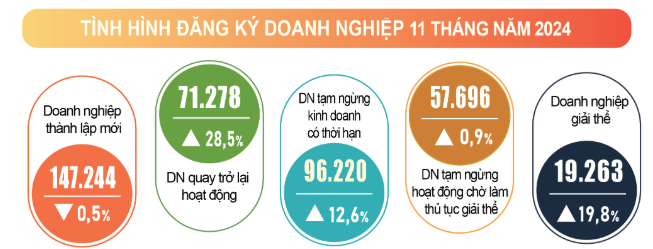 0823.71.3456
0823.71.3456
https://cfcvietnam.vn/
https://cfcvietnam.vn/
0823.71.3456
0823.71.3456
https://cfcvietnam.vn/
https://cfcvietnam.vn/
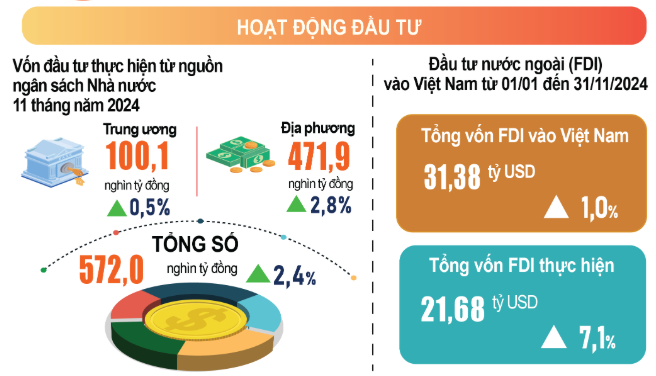 0823.71.3456
0823.71.3456
https://cfcvietnam.vn/
https://cfcvietnam.vn/
0823.71.3456
0823.71.3456
https://cfcvietnam.vn/
https://cfcvietnam.vn/
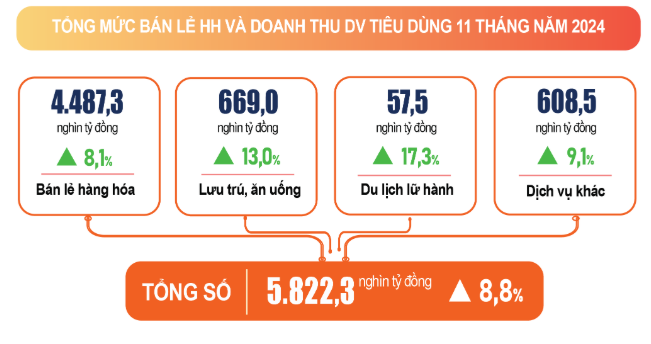 0823.71.3456
0823.71.3456
https://cfcvietnam.vn/
https://cfcvietnam.vn/
0823.71.3456
0823.71.3456
https://cfcvietnam.vn/
https://cfcvietnam.vn/
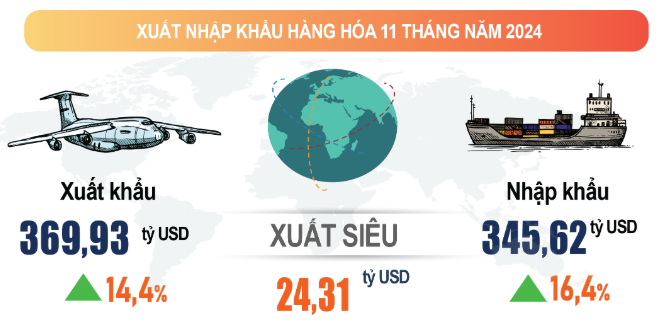 0823.71.3456
0823.71.3456
https://cfcvietnam.vn/
https://cfcvietnam.vn/
0823.71.3456
0823.71.3456
https://cfcvietnam.vn/
https://cfcvietnam.vn/
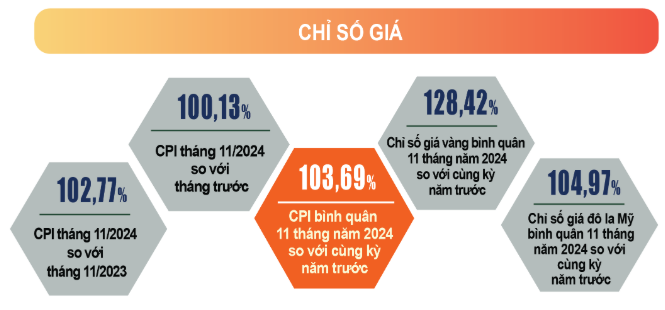 0823.71.3456
0823.71.3456
https://cfcvietnam.vn/
https://cfcvietnam.vn/
0823.71.3456
0823.71.3456
https://cfcvietnam.vn/
https://cfcvietnam.vn/
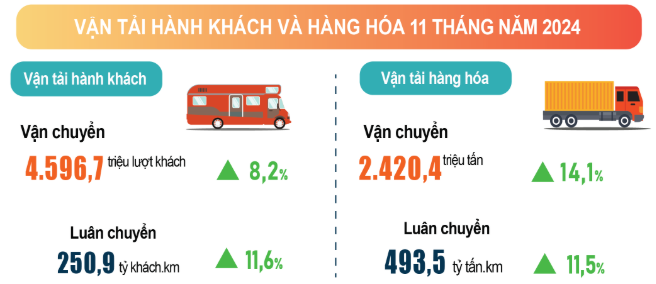 0823.71.3456
0823.71.3456
https://cfcvietnam.vn/
https://cfcvietnam.vn/
0823.71.3456
0823.71.3456
https://cfcvietnam.vn/
https://cfcvietnam.vn/
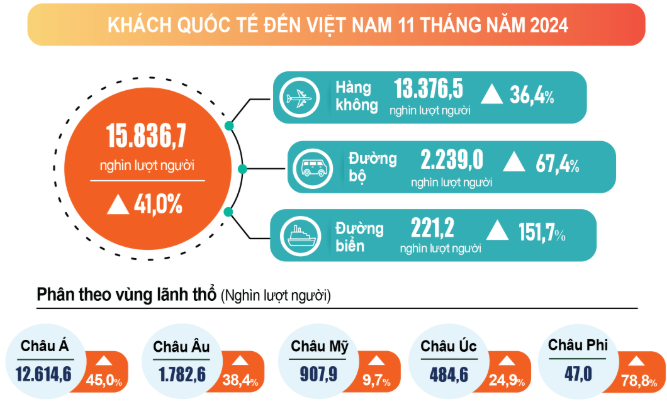 0823.71.3456
0823.71.3456
https://cfcvietnam.vn/
https://cfcvietnam.vn/
0823.71.3456
0823.71.3456
https://cfcvietnam.vn/
https://cfcvietnam.vn/
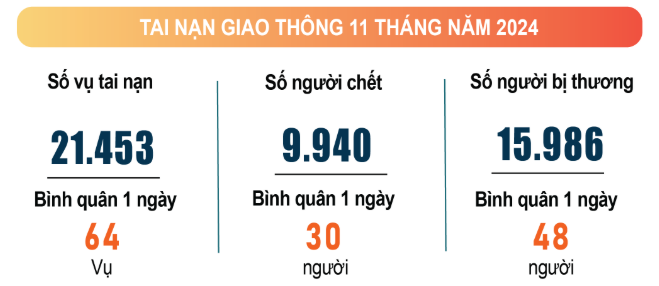 0823.71.3456
0823.71.3456
https://cfcvietnam.vn/
https://cfcvietnam.vn/
0823.71.3456
0823.71.3456
https://cfcvietnam.vn/
https://cfcvietnam.vn/
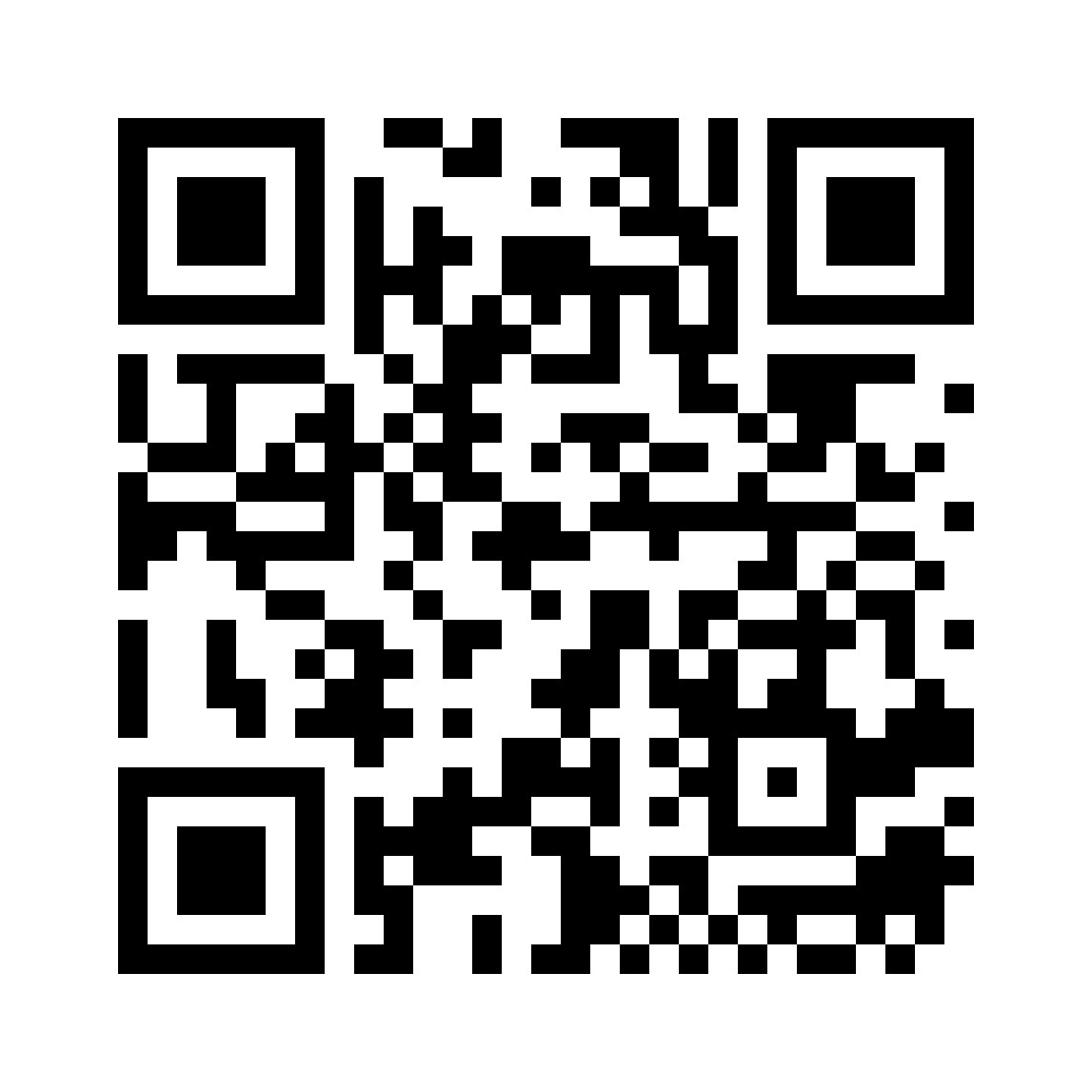 Đăng ký tư vấn
0823.71.3456
0823.71.3456
https://cfcvietnam.vn/
https://cfcvietnam.vn/
0823.71.3456
0823.71.3456
https://cfcvietnam.vn/
https://cfcvietnam.vn/
BIẾT ƠN BẠN 
VÌ ĐÃ LẮNG NGHE!
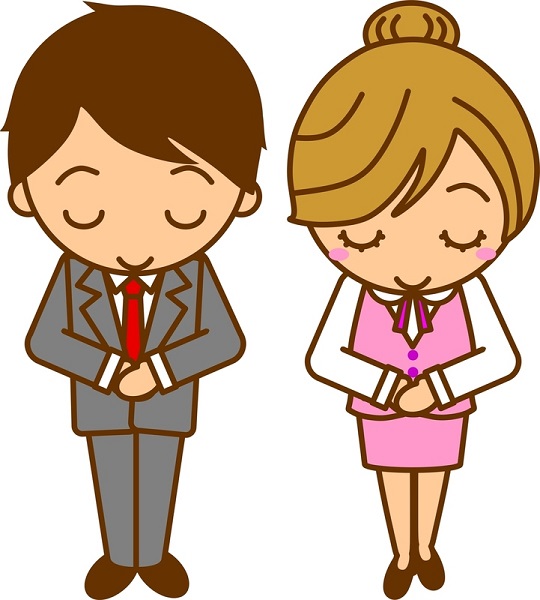 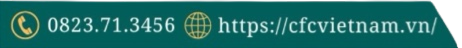